Figure 1. SAGE report page.
Nucleic Acids Res, Volume 33, Issue suppl_1, 1 January 2005, Pages D383–D389, https://doi.org/10.1093/nar/gki066
The content of this slide may be subject to copyright: please see the slide notes for details.
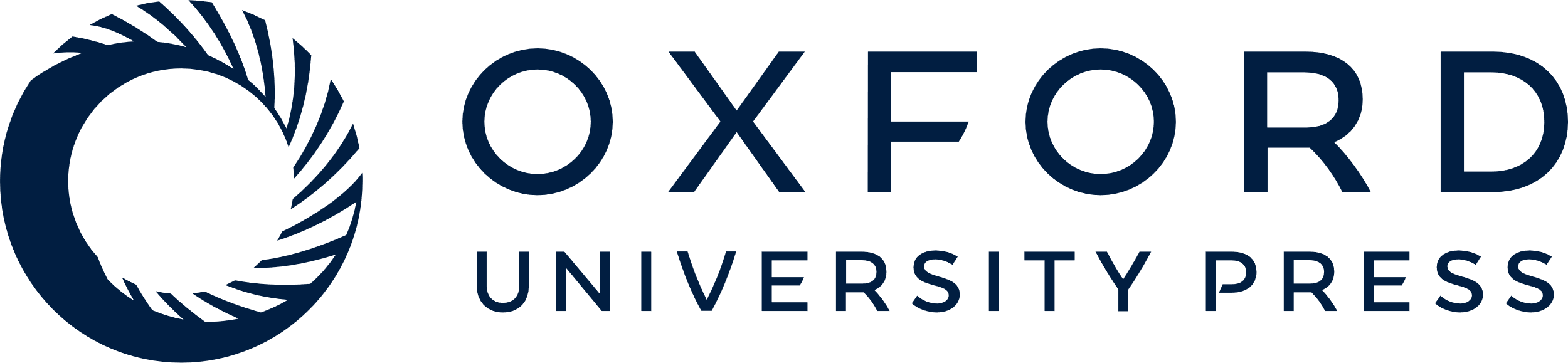 [Speaker Notes: Figure 1. SAGE report page.


Unless provided in the caption above, the following copyright applies to the content of this slide:  © 2005, the authors  Nucleic Acids Research, Vol. 33, Database issue © Oxford University Press 2005; all rights reserved]